Understanding the Experience of Grandparents Caring for Their HIV/AIDS Infected Grandchildren.
By Schola Matovu, RN, BSNSecond Year Doctoral StudentUCSF
Overview:
Introduction
Topic/phenomenon
Background and Significance
Literature Review
Gaps? 
So What??
Dissertation
Purpose
Aims
Methods/Theories
Pilot
Conclusion
By Schola Matovu, RN,
 Doctoral Student
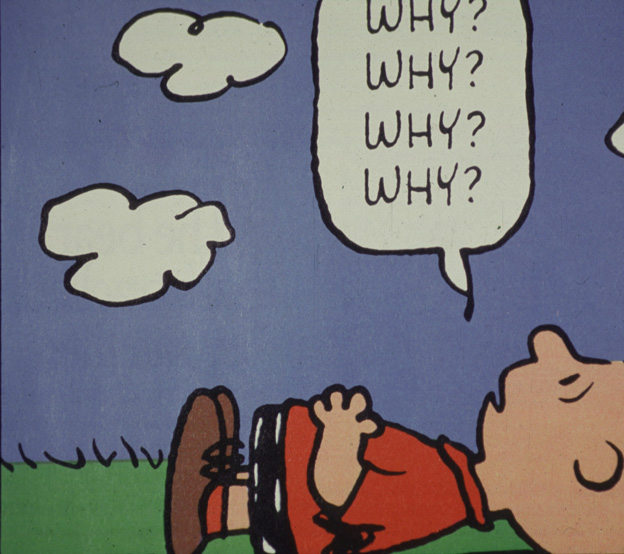 [Speaker Notes: Matilda]
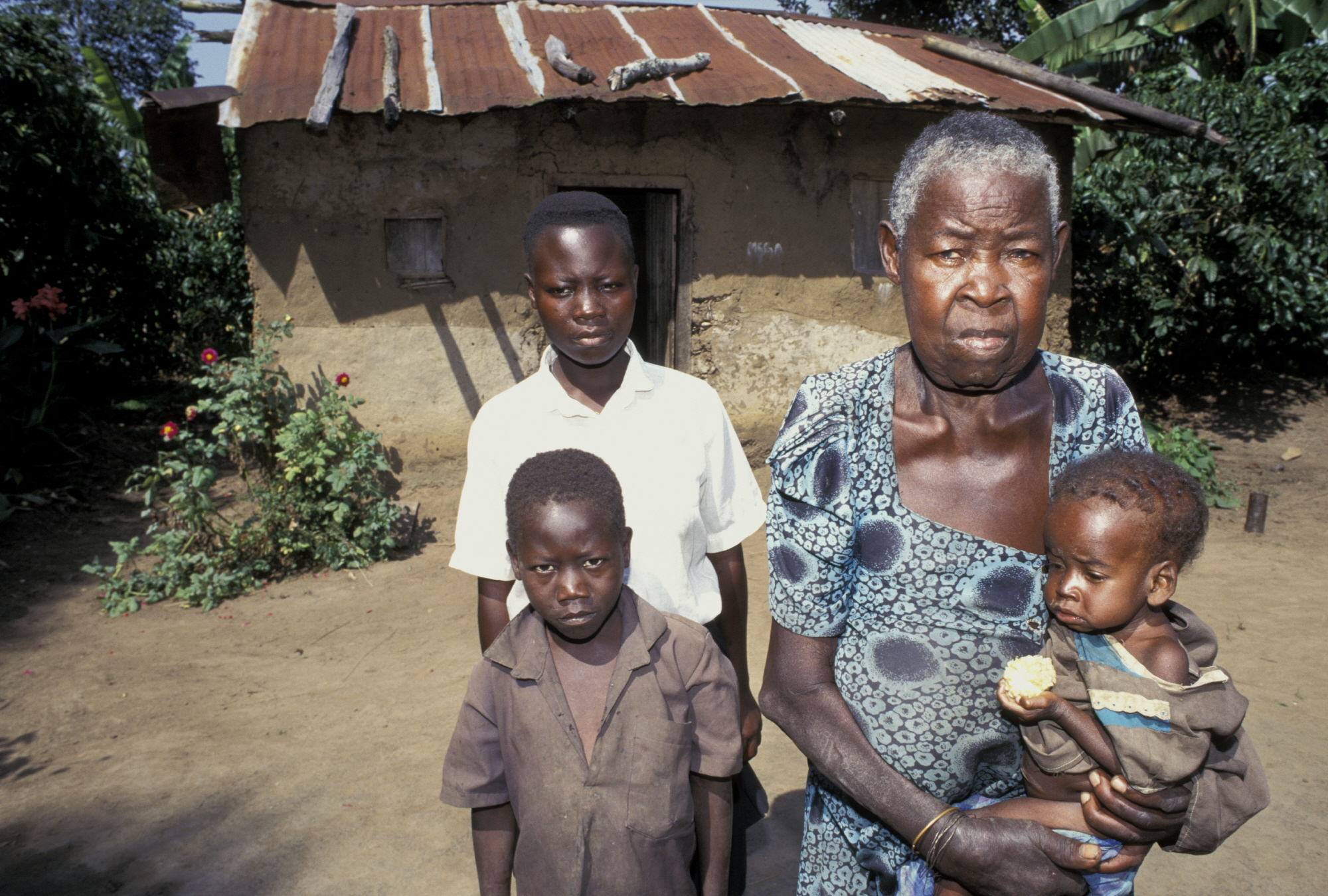 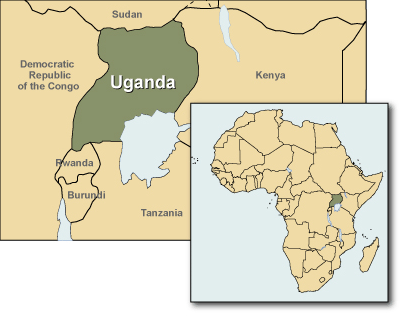 35,873,253 (July 2012 est.)
Life expectancy at birth
total population: 52.72 years male: 51.66 years female: 53.81 years (2009 estimate)
 Highest HIV/AIDS prevalence Childbearing years:15-49
orphaned by HIV/AIDS, who were under the age of 17 in 2001 and 2007 were 1,300,000 and 1,400,000 respectively (UNAIDS & WHO, 2009) .
[Speaker Notes: , who’s caring for the orphans: No social supportive services, or gov’tl support]
Sub-Saharan Africa (UNAIDS & WHO, 2009) :
68% of all people living with HIV 
70% of all people newly infected in 2010.
Nearly 80% (about 4 million) of young people living with HIV globally.
3000 youth (15-24yrs) die everyday!!
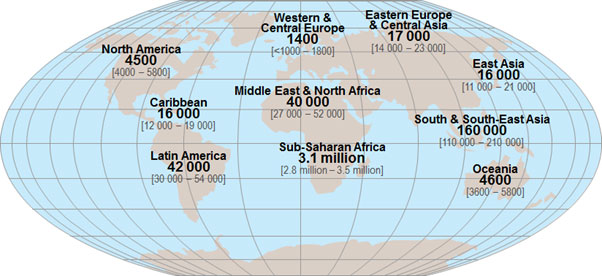 U.N. goal: to halt and reverse the spread of HIV/AIDS by 2015=>$15 billion .
[Speaker Notes: At the 2011 High Level Meeting on AIDS, UN Member States 
2011 United Nations General Assembly Political Declaration on HIV/AIDS:]
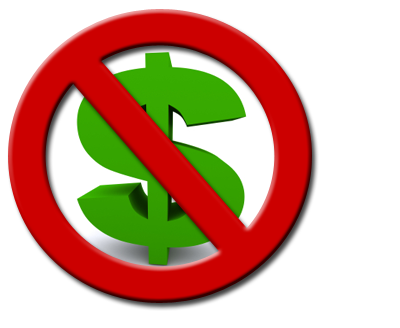 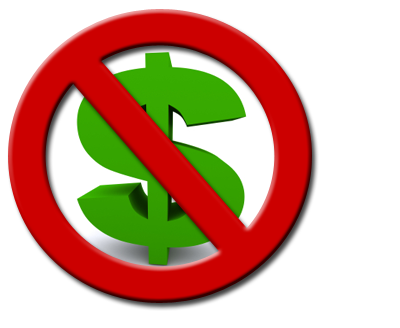 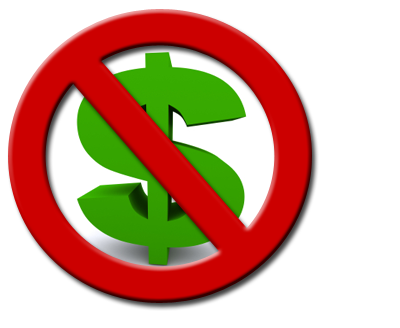 =>$22 billion to $24 billion will be needed to achieve the U.N.’s HIV/AIDS targets.
By Schola Matovu, RN, Doctoral Student
[Speaker Notes: universal access to HIV prevention, treatment, care and support.]
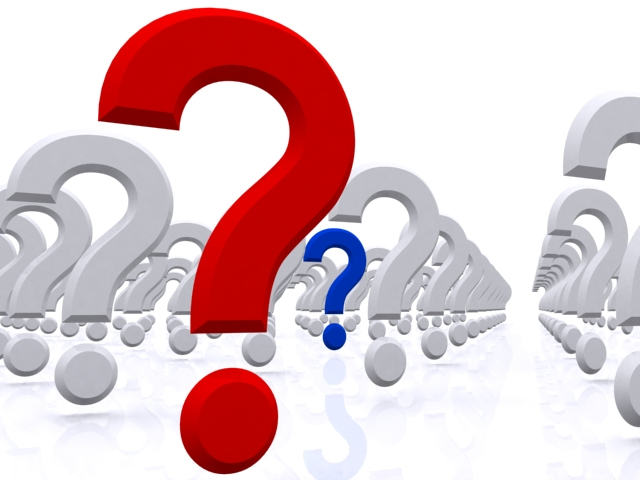 [Speaker Notes: Cohort in despair (birth-elderly)poverty, social insurgencies, HIV, Aging
Global society-increasing diversity
Research and practice culturally competent in understanding the diverse manifestations and symptomatology of MH disorders.]
Global Research & Practice Efforts
[Speaker Notes: We are a global society]
So What ??
The U.S. is becoming more racially and ethnically diverse. 
Minorities accounted for 48% of all births in the U.S.
The elderly population also will become more diverse with minorities rising from 20% to 42% of that population group by 2050.
In the recent Census Bureau American Community Survey, 55.4 million people identified themselves as speaking a language other than English at home.
Literature Review
PubMed, PyschINFO and CINAL 
Older/elderly caregiver OR grandparenting AND psychosocial AND wellbeing AND HIV/AIDS
Criteria: Ugandan Vs. American/Western studies
Grandparenting ,health outcomes, African American/minority, Low income populations
grandparenting under stressful circumstances.
Definitions
Elderly Vs. Older caregivers 
Caregiving Vs. Grandparenting
Grandparents Vs. Grandmothers
Age: Mortality rate ~52 (>55 years)
Children (infants-18 years) for at least 6 months
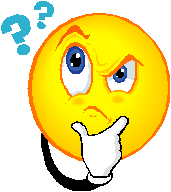 Search results
Ugandan
Qualitative/descriptive 
impact HIV/AIDS and role of extended family in caring for orphans 
Ambiguity in methodology used
Others: 
International
African
American
Quantitative
Health outcomes, interventional
Search results
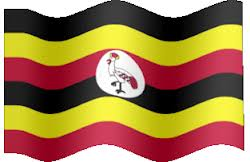 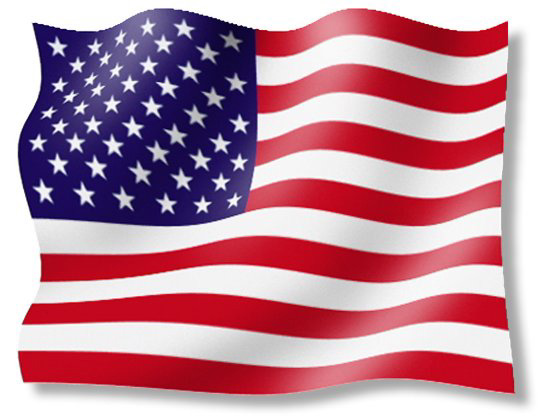 American
Quantitative
Health outcomes, interventional


American
Quantitative
Health outcomes, interventional
Others: 
International
African
Ugandan
Qualitative/descriptive 
impact HIV/AIDS and role of extended family in caring for orphans 
Ambiguity in methodology used
Findings
Grand parenting Literature
Elderly as Caregiver Vs. care receiver
mid-late 1990’s 
Influencing factors:
 incarceration, 
effects of substance 
mental illnesses
child abuse, abandonment, unemployment. 
Impact of HIV/AIDS
By Schola Matovu, RN, Doctoral Student
[Speaker Notes: ->reviewed American studies]
Themes
Cultural and gender expectations 
In sub-Saharan Africa elderly women are traditional caregivers to other family members
Also African American, Latino, Thai and Chinese  grandparents have similar traditional expectations
By Schola Matovu, RN, Doctoral Student
[Speaker Notes: MacNeil, 1996; Ice, Yogo, Heh & Juma, 2010; Ssengozi, 2009; Kamya & Poindexter, 2009; Sudarkasa, 1981; Wilson, 1989]
Con’t…
Caregiver Burden
“an individual’s subjective perception of overload in one or more of four perspectives: physical, psychological, social, and financial.” (Chou, 2000). 
Physical Burden
Responsibilities: Caring for the ill; tasks inside and outside the home such as farming and cooking->feelings of chronic fatigue->physiologic complications
By Schola Matovu, RN, Doctoral Student
[Speaker Notes: overwhelming number of negative impacts of this role on the health and well-being of the elderly]
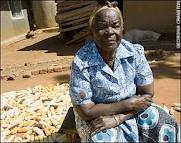 [Speaker Notes: Picture speaks volumes
Labor of love]
Con’t…
Financial Burden
60% of caregiving grandparents were found to be more likely to report incomes below poverty level in the United States.
 Uganda: lack of education, and financial resources for basic needs for food, medication, clothing, beds, shelter, and school fees to maintain a house hold
By Schola Matovu, RN, Doctoral Student
Con’t…
Psychological Burden
Emotional stress, burnout, fatigue; anger, resentment, mental weariness and isolation 
Social Burden
Increased stigma, isolation and shame among caregivers 
Other social issues: lack of supportive resources e.g. access to care (counseling, treatment), inadequate social infrastructure
By Schola Matovu, RN, Doctoral Student
[Speaker Notes: ----- Meeting Notes (2/19/13 09:42) -----
deeper-sitting mental health implications]
Coping Mechanisms
Spirituality 
importance of God as the source of strength and hope throughout the process of caring for their ill adult children
formal religion or non-religious intangible elements as is the case in most rural parts of Uganda
By Schola Matovu, RN, Doctoral Student
[Speaker Notes: (Goodman & Rao 2007; Winston, 2003; Caliandro & Hughes, 1998, Kamya & Poindexter, 
2009 Winston, 2003]
Other..
Reciprocity; small income-generating projects; charity…
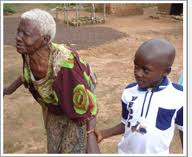 By Schola Matovu, RN, Doctoral Student
Gaps?
Lack of longitudinal/mixed methods studies
Grandfathers limited
Health outcomes: psychosocial/mental
Rigorous qualitative
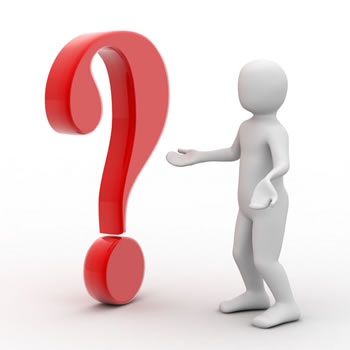 Purpose of the Study
The purpose of this grounded theory study is to seek understanding of the experiences and mental health of 55-years and older Ugandan grandparents who provide primary care for their HIV/AIDS infected or other chronically ill grandchildren.
Specific Aims
To explore the range of factors that influence the experience of these older caregivers.
To analyze caregivers’ perceptions of the outcomes of their decision to care for their grandchildren, including impact on their health, quality of life, and relationship satisfaction with significant others.
Explore the prevalence of mental health symptoms, especially depression symptoms in this population.
Methods
Method
Grounded Theory (Strauss & Corbin).
Underpinned by Symbolic Interactionism.
Theory-generating
Design
Semi-structured qualitative interviews
Participant observation
Theoretical and snowball sampling techniques
Age: 55 years and older, Luganda-speaking, Ugandan grandparents.
20 total sample or until theoretical saturation
[Speaker Notes: >55 years:
World Health organization [WHO], childbearing years of women in Uganda =15-49, 
while the life expectancy for women averages at 52 years
 Infected/Affected-either one or both and why]
Theories
Family Adjustment and Adaptation Response theory (FAAR)
Beck’s Cognitive Theory (BCT)
Family Adjustment and Adaptation Response theory (FAAR)
Origin: Hill’s (1949, 1958) family stress theory -ABCX framework; separation and reunion in Vietnam War
McCubbin and Patterson (1983): Double ABCX - included the post-crisis phase =>FAAR
Con’t…
post-crisis process:
Family Demands: Pile-up (aA Factor): Pre + Current demands
Family Adaptive Resources (bB Factor): re-arrange, regroup and redistribute existing resources
Family Definition and Meaning (cC Factor): pre-coping stage-reevaluates of new meaning
Family Adaptive Coping: Interaction of Resources, Perception, and Behavior: acceptance and coping phase
Family Adaptation Balancing (xX Factor): bonadaptation or maladaption
Beck’s Cognitive Theory (BCT)
Originally developed by Beck (1967)
Cognitive Triad in Depression :
Negative view of the world
Negative view of self
Negative view of future
Cognitive distortions, affective, physical and motivational symptoms of depression 
Other Mechanisms: Biological, Cognitive/Psychological and Environmental/Social
[Speaker Notes: Social process and meaning in symbolic interractionism]
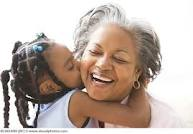 Pilot Study:

Inclusion Criteria: Grandparents (55 years/older)
Male or female
English-speaking
 African American
Caregivers to one or more grandchildren for at least six months.
To date: Data collection and analysis.
Conclusion
…Yet in the face of severe hardship, these […]grandmothers coped through concrete activities to nurture and raise the grandchildren, viewing their challenges through a lens of spirituality and loving and rejoicing in their grandchildren. They demonstrated hope, wisdom, and generosity. Although we wish to honor this strength, we are reluctant to call this ‘‘resilience’’ out of a fear that focusing on their coping will serve to excuse the world’s neglect or apathy. (Kamya & Poindexter, 2009)
By Schola Matovu, RN, Doctoral Student
[Speaker Notes: Elderly->Respectable social status distorted.
It is a social justice that attention is paid to this population]
References
Chou, K. R. (2000). Caregiver burden: A concept analysis. Journal of Pediatric Nursing, 15(6), 398-407.
Caliandro, G., & Hughes, C. (1998). The experience of being a grandmother who is the primary caregiver for her HIV-positive grandchild. Nursing Research, 47(2), 107-113.
del Bene, S.B. (2010). African American Grandmothers Raising Grandchildren: A Phenomenological Perspective of Marginalized Women. Journal of Gerontological Nursing, 36(8), 32-40.
Fuller-Thomson, E., Minkler, M., & Driver, D. (1997). A profile of grandparents raising grandchildren in the United States. The Gerontological Society of America, 37, 406-411.
Joint United Nations Programme on HIV/AIDS (UNAIDS) and World Health Organization (WHO) (2009). Report on the global AIDS Epidemic, 21-36. Geneva: WHO Library Cataloguing.
Kamya, H., & Poindexter, C.C. (2009): ‘Mama Jaja’: The Stress and Strengths of HIV-Affected Ugandan Grandmothers. Social Work in Public Health, 24:1, 4-21
By Schola Matovu, RN, Doctoral Student
Con’t…
Kruger, A., LekalakalaMokgela, S. E., & Wentzel-Viljoen, E. (2011). Rural and Urban Older African Caregivers Coping With HIV/AIDS are Nutritionally Compromised. Journal of Nutrition in Gerontology and Geriatrics, 30:3, 274-290
Minkler, M., Fuller-Thompson, E., Miller, D., & Driver, D. (1997). Depression in grandparents raising grandchildren: Results of a national longitudinal study. Archives of Family Medicine, 6:5, 445-452.
Musil C.M. (1998) Health, stress, coping, and social support in grandmother caregivers. Health Care for Women International 19, 441–455.
Musil, C. M., & Ahmad, M. (2002). Health of grandmothers: A comparison by caregiver status. Journal of Aging and Health, 14(1), 96-121.
Musil, C.M., Warner, C.B., Zauszniewski, J., Jeanblanc, A. B., & Kercher, K. (2006). Grandmothers, Caregiving, and Family Functioning. Journal of Gerontology. 61:2, 89–98
Musil, Warner, Zauszniewski, Wykle & Standing, (2009). Grandmother Caregiving, Family Stress and Strain, and Depressive Symptoms Western Journal of Nursing Research 31: 389
Musil, Gordon, Warner, Zauszniewski, Standing, and Wykle,  (2011). Grandmothers and Caregiving to Grandchildren: Continuity, Change, and Outcomes Over 24 Months. Gerontologist 51: 86-100.
By Schola Matovu, RN, Doctoral Student
Con’t…
Ruiz, D. (2002). The increase in incarcerations among women and its impact on the grandmother caregiver: Some racial considerations. Journal of Sociology and Social Welfare, 29, 179-197.
Seeley, J. & Kajura, E., Bachengana, C., Okongo, M., Wagner, U. & Mulder D. (1993): The extended family and support for people with AIDS in a rural population in south west Uganda: A safety net with holes?  AIDS Care, 5:1: 117
Ssengonzi, R. (2009). The impact of HIV/AIDS on the living arrangements and well being of elderly caregivers in rural Uganda. AIDS Care, 21:3, 309-314.
Vithayachockitikhun, N. 2006. Family caregiving of persons living with HIV/AIDS in Thailand: Caregiver burden, an outcome measure. International Journal of Nursing Practice 12, 123–128
Winston, C. A.  (2003). African American Grandmothers Parenting AIDS Orphans: Concomitant Grief and Loss. American Journal of Orthopsychiatry,1, 91-100.
By Schola Matovu, RN, Doctoral Student
End….
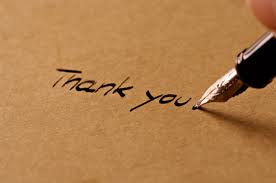 By Schola Matovu, RN, Doctoral Student